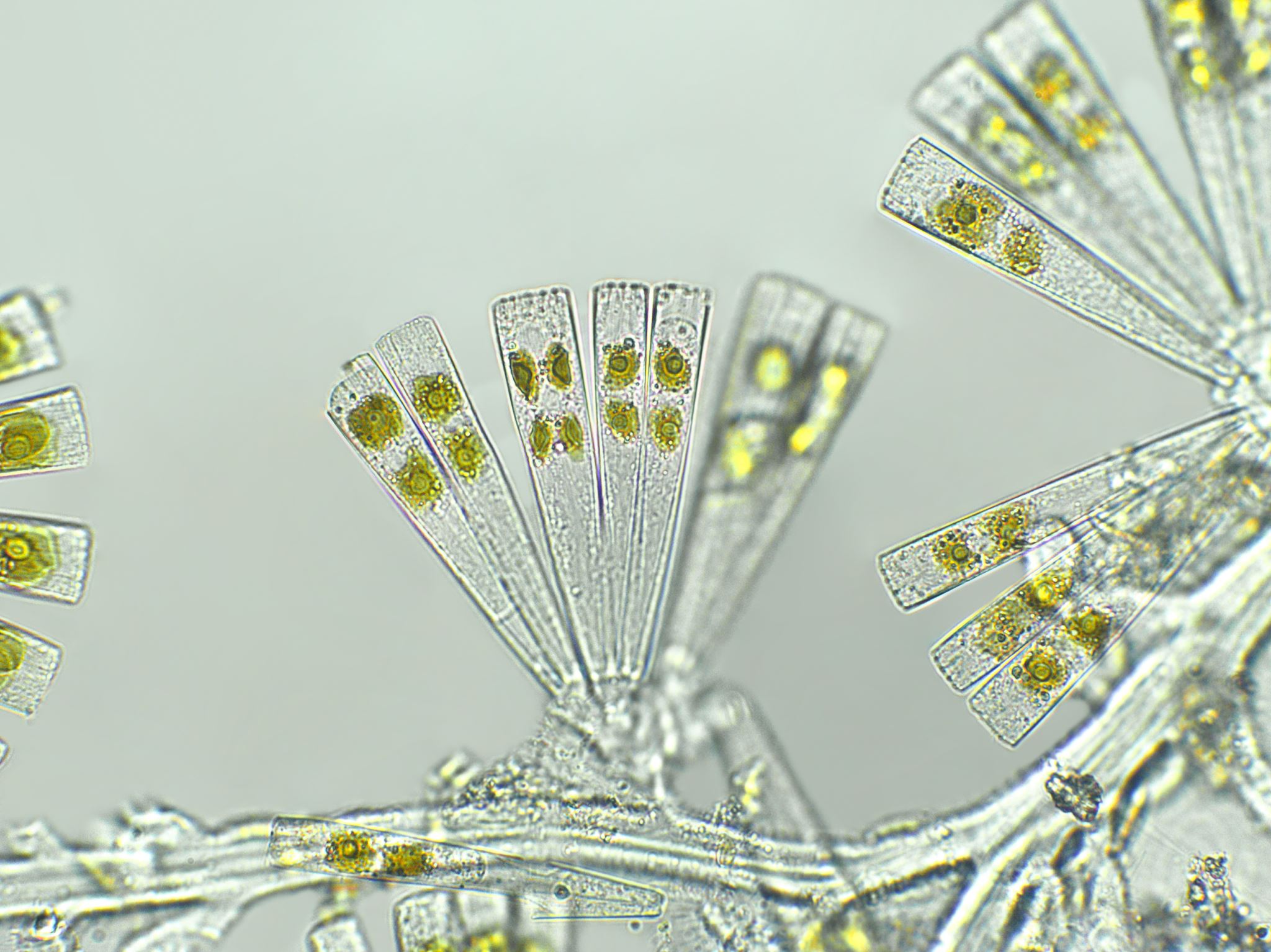 Rostliny
Sinice a řasy
Sinice
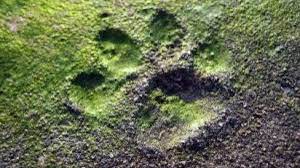 Vyskytují se ve vodě, v půdě a na povrchu skal

Stáří se odhaduje na 3,5 miliardy let
Sinice
stavbou těla připomínají bakterie (nemají dokonalé buněčné jádro)
mají modrozelené  zbarvení, obsahují zelené barvivo chlorofyl a dále červené a modré barvivo.
probíhá u nich fotosyntéza
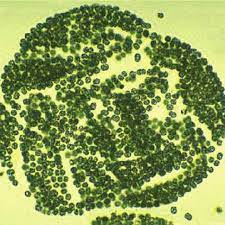 Přemnožení sinic
v létě se rychle množí
způsobují  tzv. vodní květ“, ten na pokožce člověka může vyvolat alergickou reakci.
ŘASY
ČERVENÉ ŘASY
Hnědé řasy
Zelené řasy
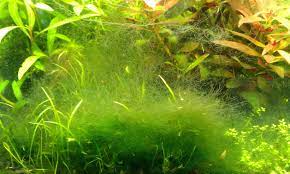 Stavba těla řasy
nejjednodušší rostliny z hlediska stavby těla
jejich tělo označujeme jako stélku
není rozlišeno na kořen, stonek,  list
může být jednobuněčné nebo mnohobuněčné
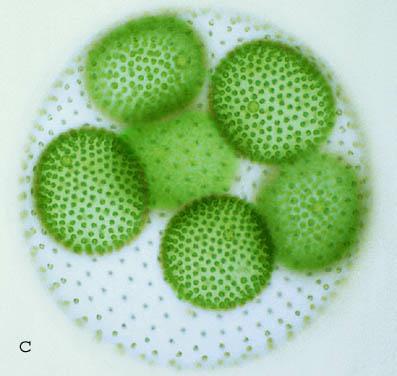 Červené řasy
Neboli ruduchy
patří k nejstarším rostlinám na Zemi
vyskytují se v mořích ve větších hloubkách
kromě chlorofylu mají ještě červené barvivo
použití: příprava pokrmů a výroba léků
Hnědé řasy
neboli chaluhy
žijí v chladných mořích
má mnohobuněčné tělo přichycené k podkladu (délka až 60 m)
 použití: topivo, krmivo, hnojivo, zdroj jódu (léky)
Rozsivky
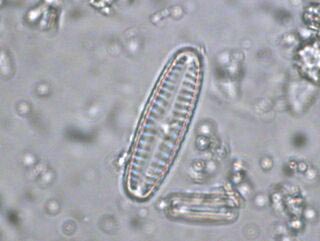 mají jednobuněčné tělo kryto křemičitou schránkou
žijí ve sladké i slané vodě
Zelené řasy
žijí ve vodě, ve vlhké půdě a  na borce stromů
jsou jednobuněčné i mnohobuněčné
v chloroplastech mají chlorofyl
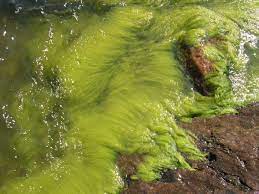 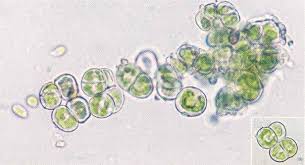 Jednobuněčné řasy
+
zrněnka
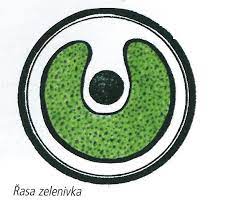 Jednobuněčné řasy
Pláštěnka
Krásnoočko
Mnohobuněčné řasy
ŠROUBATKA
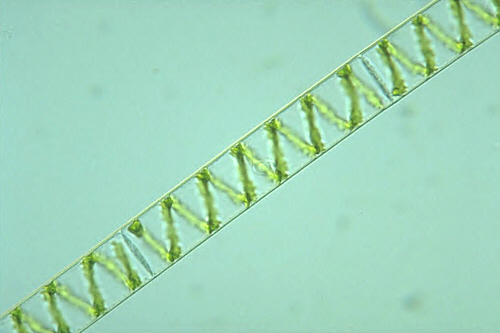 Váleč
Žabí vlas
Význam řas
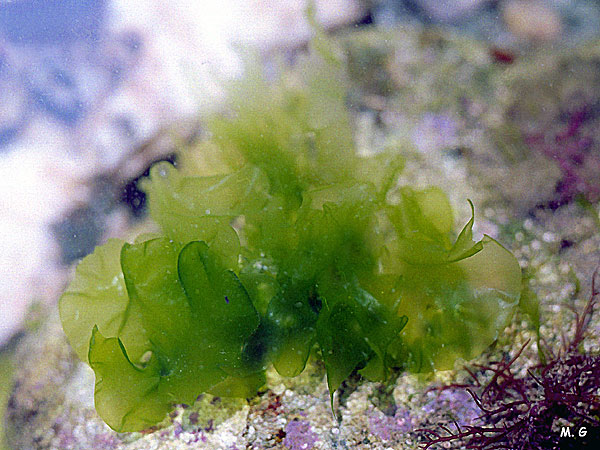 produkují organické látky  a kyslík
jsou součástí planktonu – potrava pro ryby
řasy v půdě  - zlepšují úrodnost půdy
výroba léčiv a potravinářský průmysl